Sitzung des Agendarates18.02.2020
Tagesordnung:
Top 1		Fragen der Mitglieder des Agendarates
Top 2		Berichte aus den Arbeitskreisen und Beiräten
Top 3		Rückmeldungen aus den Fraktionen
Top 4		Stand der Diskussion „Fortschreibung des Leitbilds“
Top 5		Umgang mit Spenden an eine Agendagruppe
Top 6		Verschiedenes
Top 7                         Fragen der Zuhörer
Top 1  Fragen der Mitglieder des Agendarates
Top 2	    	Berichte aus den Arbeitskreisen 	und Beiräten
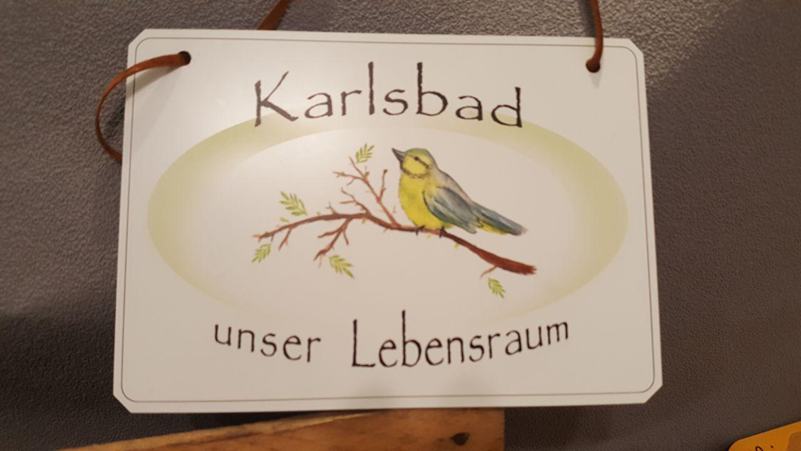 Agenda Rat Sitzung Dienstag, 18.2.2020
 AK Wirtschaft - / Berufsorientierung
Fläche 1 aus Bewerbung Natur nah dran:Hauptstraße Langensteinbach:Aussaat Mischung „Bunter Saum“ Regionaltyp 7, 1 und 2 jährige Mischung
Fläche 3 Friedhof Spielberg:Einsaat einjähriger Blumenwiese auf ca 100m² mit (Felger Mössingen)
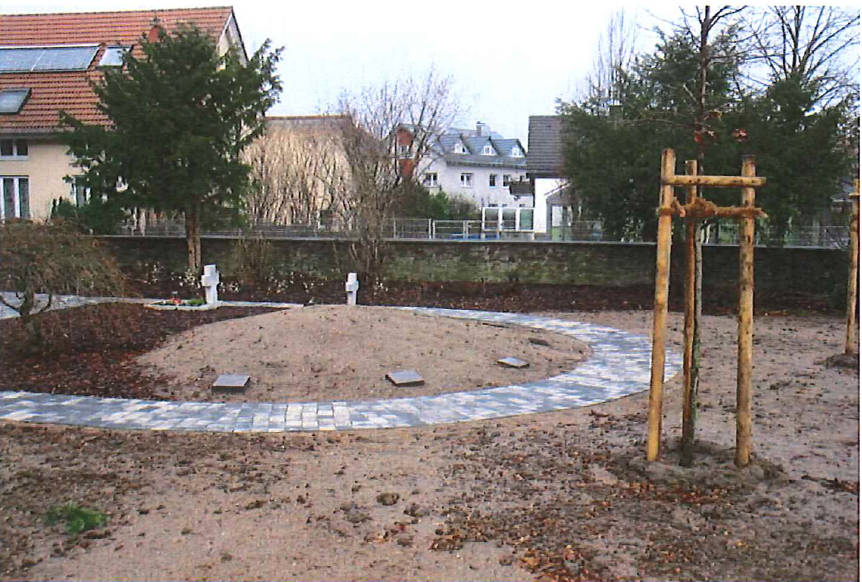 Fläche 4: Waldenserstraße Mutschelbach:Einsaat ca. 300m² Feldblumenmischung Nummer 12 Regionaltyp 7 ( Rieger und Hoffmann)
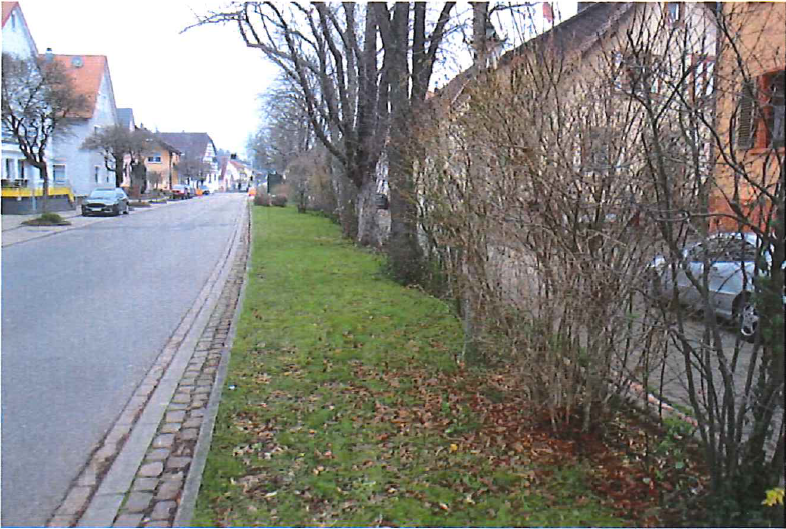 Fläche 5: Auerbach Durchgangsstraße Ortsmitte:Einsaat ca. 300m² Feldblumenmischung Nummer 12 Regionaltyp 7 ( Rieger und Hoffmann)
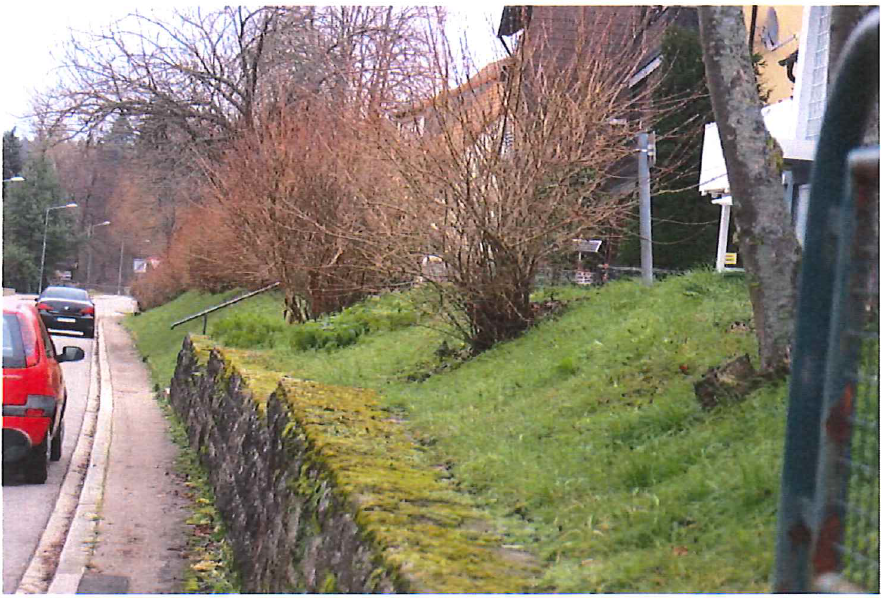 Flächen in Ittersbach:
Endschleife AVG Saatfläche vergrößern
Spielplatz
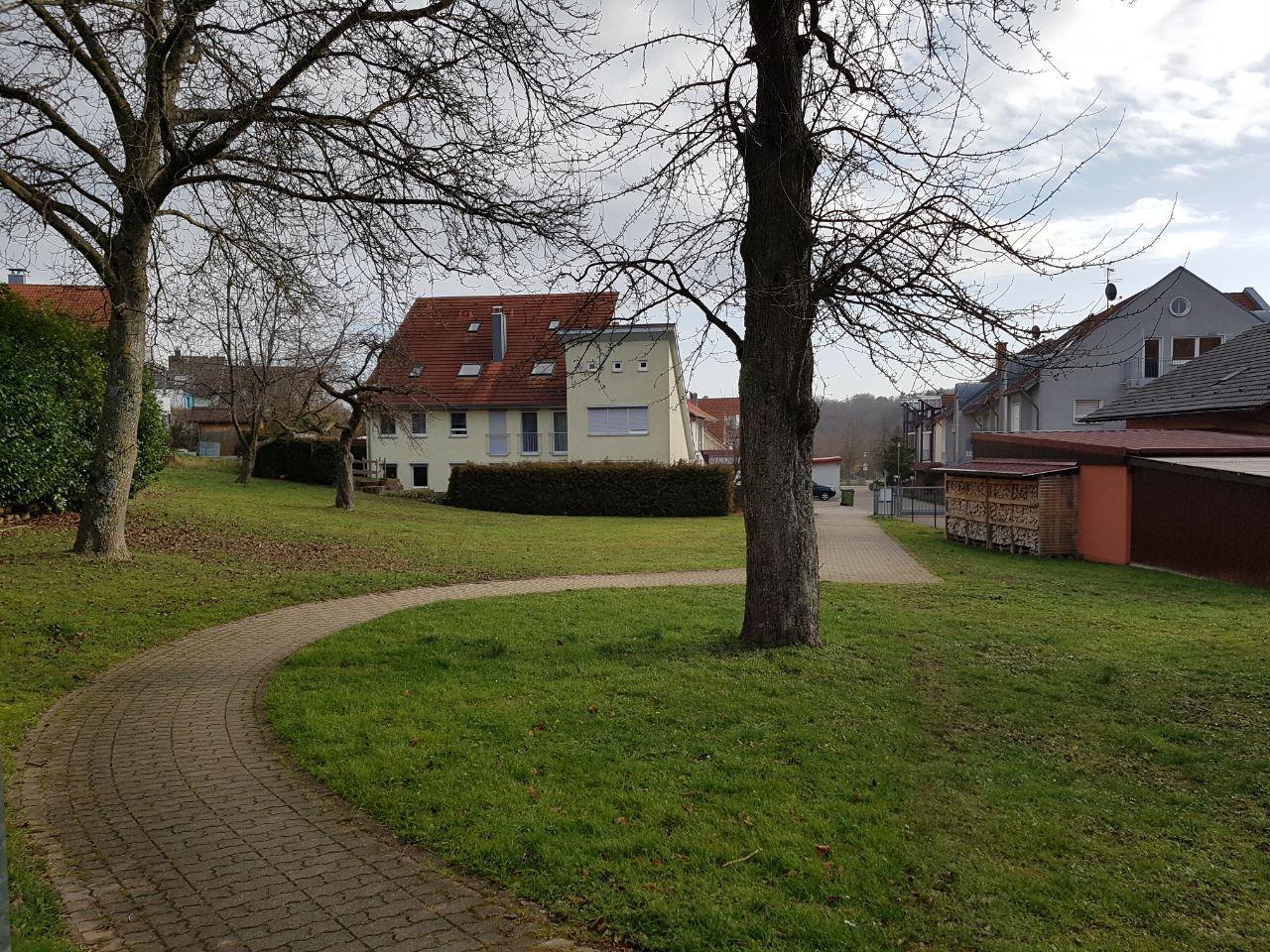 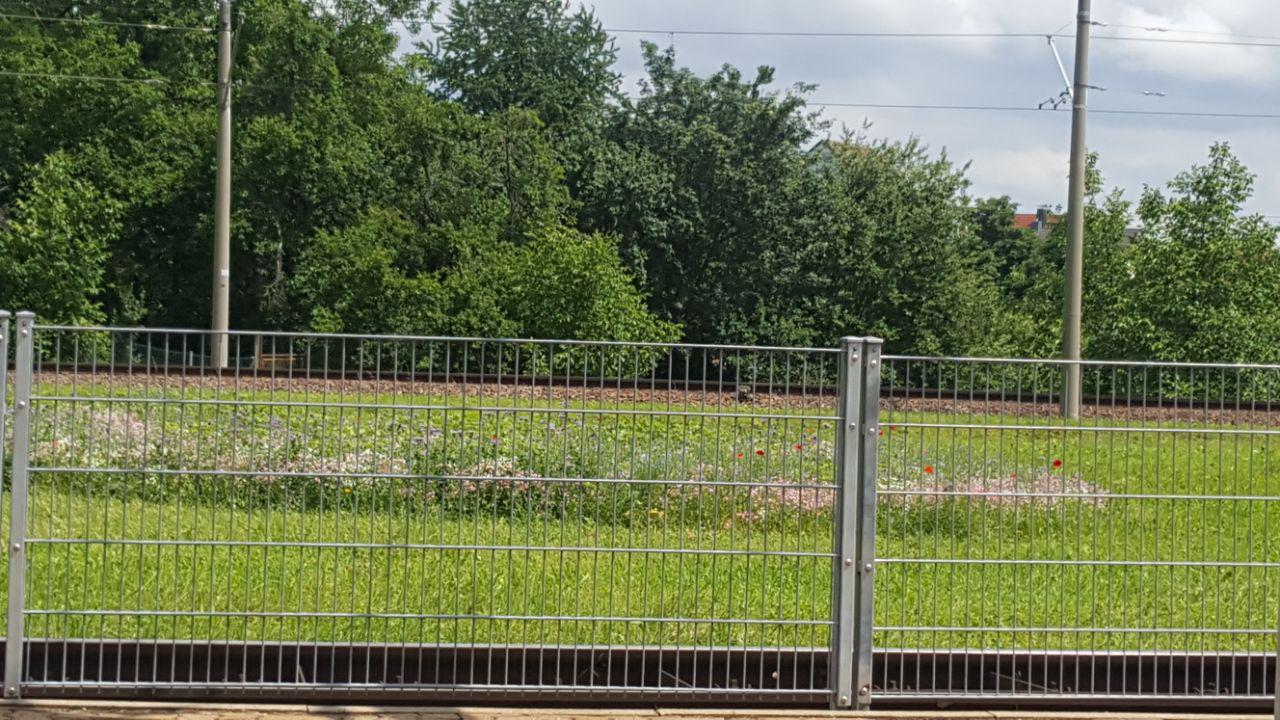 Fläche 2 „Aralkreisel“ca. 1000 trockenheitsfeste und klimaresistente Stauden sollen hier im Frühjahr gepflanzt werden.
Baumpatenschaften/ Blumenkübelaktion
Ortseingangsschilder / Samentüten
Vortragsreihe Natur / InsektenVortragsreihe für Wirtschaft und Handel:
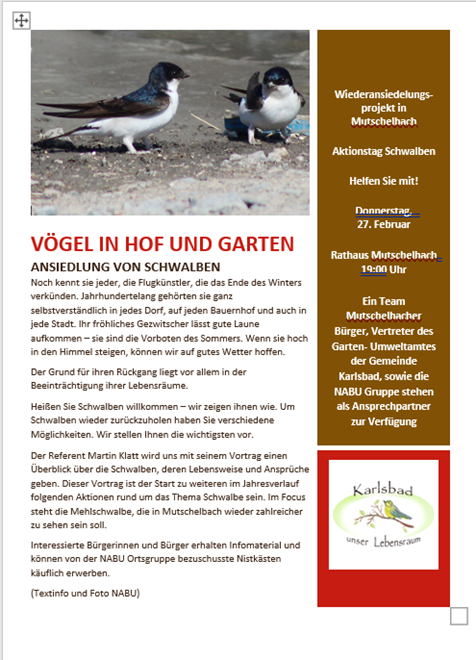 Vortragsreihe für Wirtschaft und Handel in Kooperation mit DKS
Top 3	Rückmeldungen aus den Fraktionen
Top 4
Stand der Diskussion „Fortschreibung des Leitbilds“
Beispielgemeinden Herrenberg und    Tengen (Kiel) 
 Bürgerbeteiligungsprozess  in Karlsbad auf    Ortschaften herabbrechen
  „Externe Unterstützung“
  neues Logo
  Vereine nicht ausschließen 
   Leitbild (Gemeindeentwicklungsplan)    vereinfachen
Top 5
Umgang mit Spenden an eine Agendagruppe
Top 6
Verschiedenes
Top 7
Fragen der Zuhörer